https://en.wikipedia.org/wiki/Economics
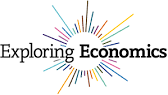 Year eleven economics
Economics (/ɛkəˈnɒmɪks, iːkə-/) is the social science that studies the production, distribution, and consumption of goods and services. Economics focuses on the behavior and interactions of economic agents and how economies work.
[Speaker Notes: NOTE:
To change the  image on this slide, select the picture and delete it. Then click the Pictures icon in the placeholder to insert your own image.]
https://www.investopedia.com/terms/s/scarcity.asp
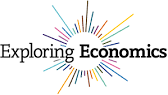 Scarcity
Scarcity refers to the basic economic problem, the gap between limited – that is, scarce – resources and theoretically limitless wants. This situation requires people to make decisions about how to allocate resources efficiently, in order to satisfy basic needs and as many additional wants as possible.

Jun 25, 2019
[Speaker Notes: NOTE:
To change the  image on this slide, select the picture and delete it. Then click the Pictures icon in the placeholder to insert your own image.]
https://en.wikipedia.org/wiki/Opportunity_cost
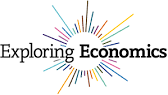 Opportunity cost
In microeconomic theory, the opportunity cost, or alternative cost, of making a particular choice is the value of the most valuable choice out of those that were not taken. ... Opportunity cost is a key concept in economics, and has been described as expressing "the basic relationship between scarcity and choice".

Jun 25, 2019
[Speaker Notes: NOTE:
To change the  image on this slide, select the picture and delete it. Then click the Pictures icon in the placeholder to insert your own image.]
https://www.quora.com/What-is-an-economic-choice
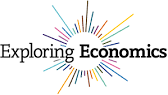 choice
Economic choices are decisions which are made by firms, individuals, and or governments regarding which needs and wants to satisfy, and what types of products and services should be produced and bought.

Jan 15, 2018
[Speaker Notes: NOTE:
To change the  image on this slide, select the picture and delete it. Then click the Pictures icon in the placeholder to insert your own image.]
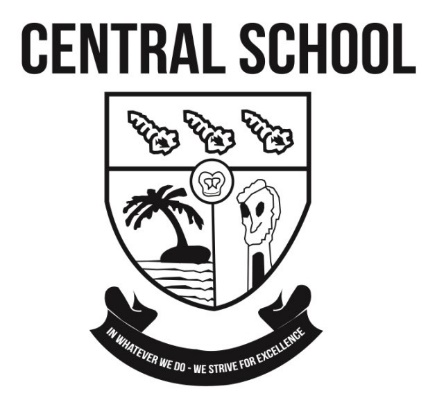 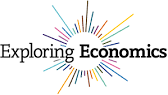 Identify scarcity, choice and opportunity cost
Scarcity — The condition that exists when there are not enough resources to satisfy all the wants of individuals or society. Choices — The decisions individuals and society make about the use of scarce resources. Opportunity Costs — The next highest valued alternative that is given up when a choice is made.
https://www.philadelphiafed.org/education/teachers/publications/intersections/2006/spring/opportunity-cost
[Speaker Notes: NOTE:
To change the  image on this slide, select the picture and delete it. Then click the Pictures icon in the placeholder to insert your own image.]
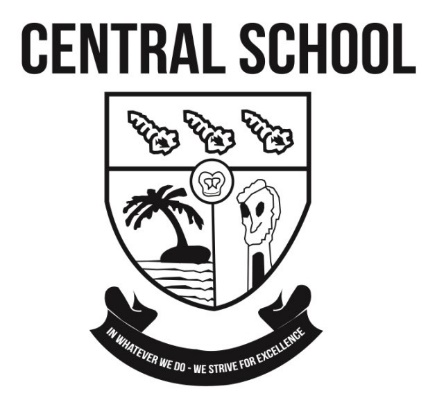 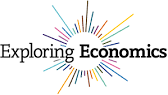 Describe the relationship between scarcity, choice and opportunity cost
Scarcity — The condition that exists when there are not enough resources to satisfy all the wants of individuals or society. This forces people to make choices — The decisions individuals and society make about the use of scarce resources. When making choices there is opportunity costs — The next highest valued alternative that is given up when a choice is made.
https://www.philadelphiafed.org/education/teachers/publications/intersections/2006/spring/opportunity-cost
[Speaker Notes: NOTE:
To change the  image on this slide, select the picture and delete it. Then click the Pictures icon in the placeholder to insert your own image.]
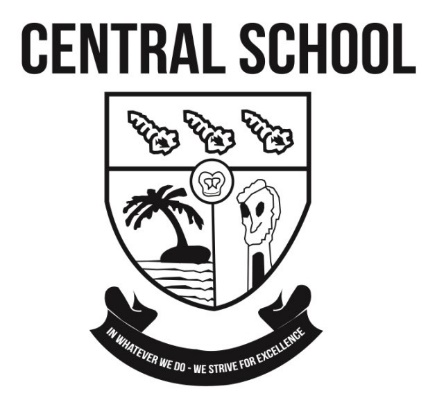 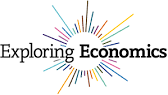 Identify the factors of production
Land
Labor
Capital
Entrepreneurship
[Speaker Notes: NOTE:
To change the  image on this slide, select the picture and delete it. Then click the Pictures icon in the placeholder to insert your own image.]
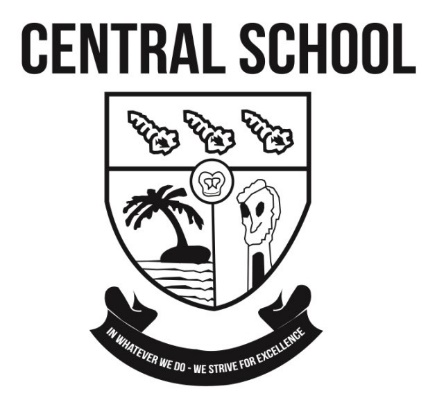 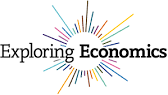 describe the different types of economic goods and services
Material goods are those which are tangible. ... The characteristics common to both material and non-material goods are that they have value and satisfy human wants. Economic and Non-economic Goods: Material goods are further divided into economic and non-economic goods.

Sep 10, 2018
https://www.quora.com/What-are-the-types-of-goods-economics
[Speaker Notes: NOTE:
To change the  image on this slide, select the picture and delete it. Then click the Pictures icon in the placeholder to insert your own image.]
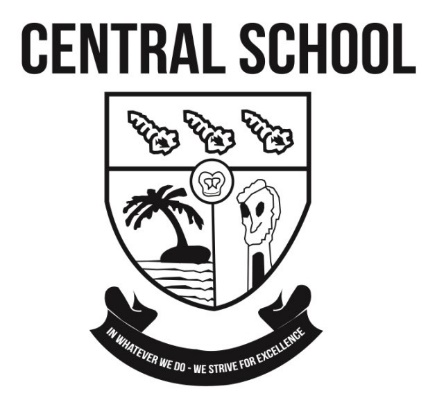 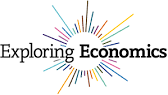 Distinguish between factor market and goods market in economics
A factor market is different from the goods and services, or output, market—the market for finished products or services. In the latter, households are buyers and businesses are sellers. But in a factor market, the reverse is true: households are sellers and businesses are buyers.

Jun 25, 2019
https://www.investopedia.com/terms/f/factor-market.asp
[Speaker Notes: NOTE:
To change the  image on this slide, select the picture and delete it. Then click the Pictures icon in the placeholder to insert your own image.]
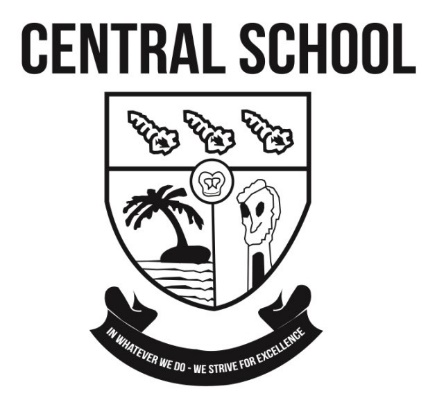 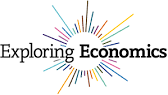 Define specialization
Definition of Specialization
Specialization is when a nation or individual concentrates its productive efforts on producing a limited variety of goods. It oftentimes has to forgo producing other goods and relies on obtaining those other goods through trade.

Aug 25, 2015
https://study.com/academy/lesson/specialization-in-economics-definition-lesson-quiz.html
[Speaker Notes: NOTE:
To change the  image on this slide, select the picture and delete it. Then click the Pictures icon in the placeholder to insert your own image.]
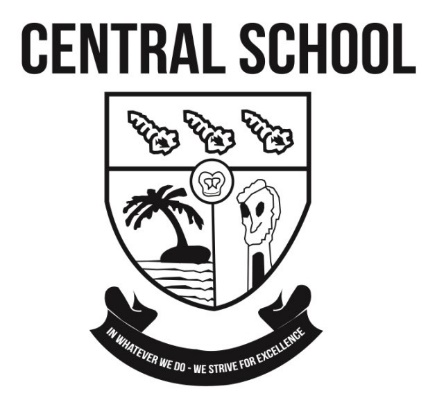 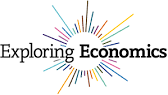 Define interdependence
Definition of Interdependence

A relationship between two or more people, regions, nations or other entities in which each is dependent on the other for necessary goods or services. Economic interdependence often occurs when all parties are specialized in the fulfillment of some requirements, and must trade with others for unmet requirements.
http://www.investorwords.com/16391/economic_interdependence.html
[Speaker Notes: NOTE:
To change the  image on this slide, select the picture and delete it. Then click the Pictures icon in the placeholder to insert your own image.]
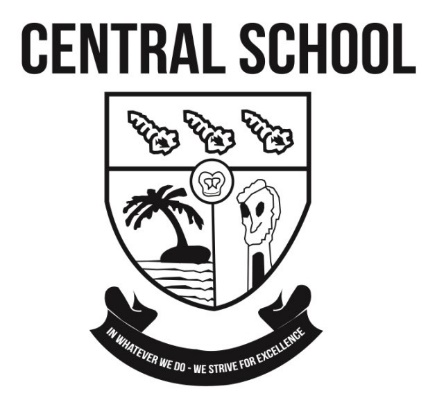 Define the concept of exchange
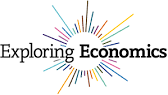 Exchange

An exchange is a marketplace where securities, commodities, derivatives and other financial instruments are traded. The core function of an exchange is to ensure fair and orderly trading and the efficient dissemination of price information for any securities trading on that exchange.

Apr 10, 2019
https://www.investopedia.com/terms/f/factor-market.asp
[Speaker Notes: NOTE:
To change the  image on this slide, select the picture and delete it. Then click the Pictures icon in the placeholder to insert your own image.]
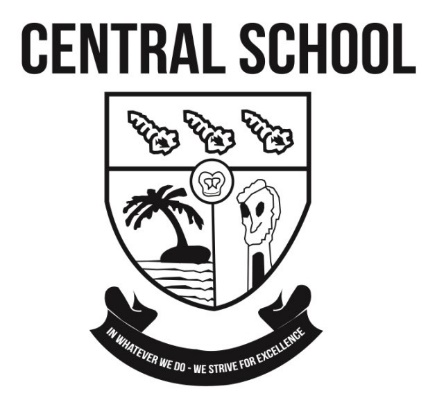 Stages/sectors of production
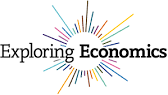 Industries 

Economic sectors are large groups of the economy, grouped according to their place in the production chain, by their kind of work (product or service) or ownership. ... Primary sector extracts natural materials and provides raw materials for secondary industry. Secondary, Tertiary and Quaternary sector.
https://www.investopedia.com/terms/e/exchange.asp
[Speaker Notes: NOTE:
To change the  image on this slide, select the picture and delete it. Then click the Pictures icon in the placeholder to insert your own image.]
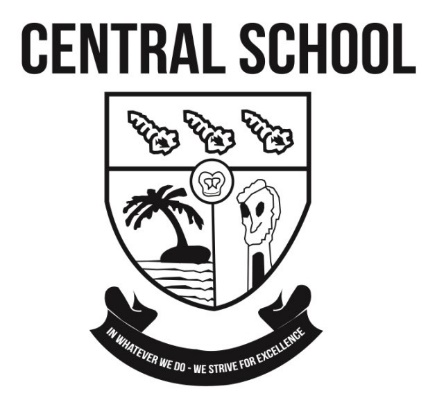 Stages/sectors of production
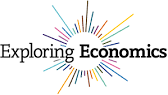 Specialization, interdependence and exchange

Businesses specializing in economic activities in the 4 sectors in production

4 sectors are interdependent as they add value to primary material from primary sector industry.

Exchange take place in the production process between sectors demand and sector supply.
https://www.investopedia.com/terms/e/exchange.asp
[Speaker Notes: NOTE:
To change the  image on this slide, select the picture and delete it. Then click the Pictures icon in the placeholder to insert your own image.]
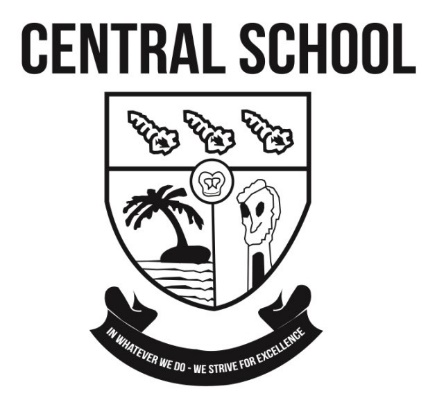 4 economic questions
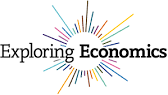 The four basic economic questions are 

what goods and services and how much of each to produce, 
how to produce, 
for whom to produce, and 
who owns and controls the factors of production. 

In a capitalist economy, the first question is answered by consumers as they spend their money.
https://www.coursehero.com/file/p7vmd0f/What-are-the-four-basic-economic-questions-How-are-they-answered-in-a/
[Speaker Notes: NOTE:
To change the  image on this slide, select the picture and delete it. Then click the Pictures icon in the placeholder to insert your own image.]
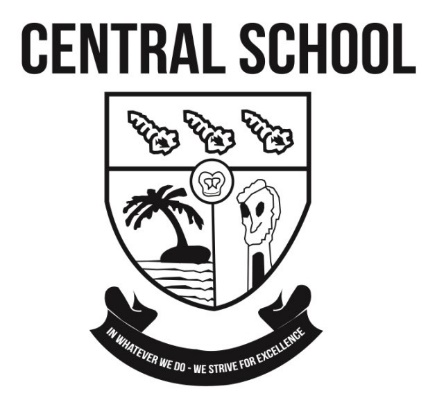 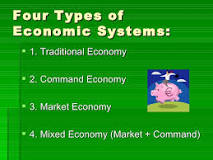 4 economic systems
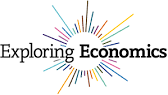 The four economic systems are 

Traditional Economic System
Command Economic System 
Market Economic System
Mixed Economic System
https://www.intelligenteconomist.com/types-of-economies/
[Speaker Notes: NOTE:
To change the  image on this slide, select the picture and delete it. Then click the Pictures icon in the placeholder to insert your own image.]
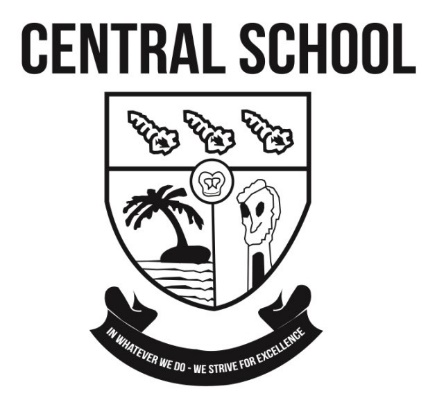 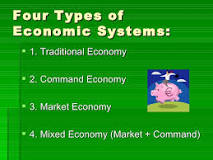 How economic systems solve economic questions
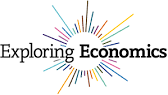 The four economic systems are 

Traditional Economic System
Command Economic System 
Market Economic System
Mixed Economic System
https://www.coursehero.com/file/p7vmd0f/What-are-the-four-basic-economic-questions-How-are-they-answered-in-a/
[Speaker Notes: NOTE:
To change the  image on this slide, select the picture and delete it. Then click the Pictures icon in the placeholder to insert your own image.]
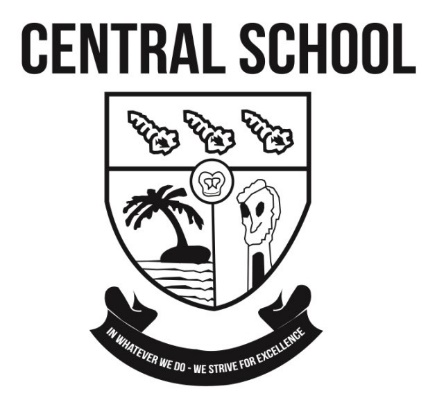 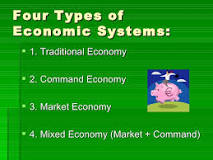 How Traditional Economic Systemsolves economic questions
The four basic economic questions are 

what goods and services and how much of each to produce, 
how to produce, 
for whom to produce, and 
who owns and controls the factors of production.
Traditional Economic System

A traditional economy is a system that relies on customs, history, and time-honored beliefs. Tradition guides economic decisions such as production and distribution. Traditional economies depend on agriculture, fishing, hunting, gathering, or some combination of the above. They use barter instead of money.
https://www.thebalance.com/traditional-economy-definition-examples-pros-cons-3305587
[Speaker Notes: NOTE:
To change the  image on this slide, select the picture and delete it. Then click the Pictures icon in the placeholder to insert your own image.]
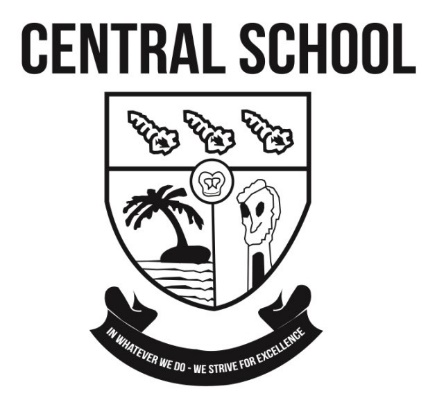 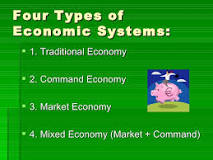 How Command Economic Systemsolves economic questions
The four basic economic questions are 

what goods and services and how much of each to produce, 
how to produce, 
for whom to produce, and 
who owns and controls the factors of production.
(2) Command Economic System 

A command economy is a system where the government, rather than the free market, determines what goods should be produced, how much should be produced, and the price at which the goods are offered for sale. It also determines investments and incomes. The command economy is a key feature of any communist society.

May 1, 2019
https://www.investopedia.com/terms/c/command-economy.asp
[Speaker Notes: NOTE:
To change the  image on this slide, select the picture and delete it. Then click the Pictures icon in the placeholder to insert your own image.]
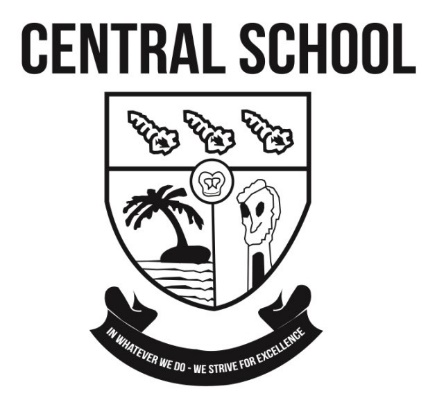 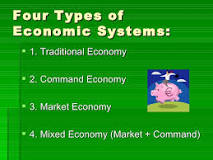 How market economic system solves economic questions
The four basic economic questions are 

what goods and services and how much of each to produce, 
how to produce, 
for whom to produce, and 
who owns and controls the factors of production.
(3) Market Economic System


A market economy is an economic system in which economic decisions and the pricing of goods and services are guided by the interactions of a country's individual citizens and businesses.

May 15, 2019
https://www.investopedia.com/terms/m/marketeconomy.asp
[Speaker Notes: NOTE:
To change the  image on this slide, select the picture and delete it. Then click the Pictures icon in the placeholder to insert your own image.]
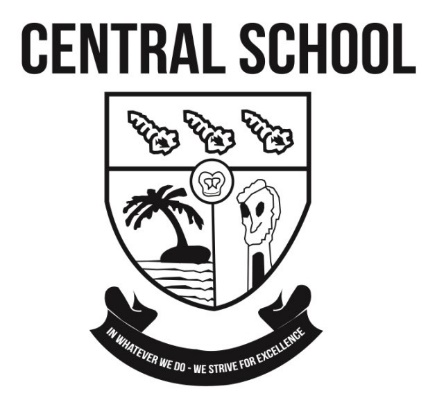 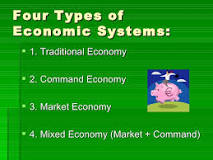 How mixed economic system solves economic questions
The four basic economic questions are 

what goods and services and how much of each to produce, 
how to produce, 
for whom to produce, and 
who owns and controls the factors of production.
(4) Mixed Economic System


A mixed economy consists of both private and government/state-owned entities that share control of owning, making, selling, and exchanging good in the country. Two examples of mixed economies are the U.S. and France. A mixed economy monitors the power of monopolies.

Dec 16, 2015
https://study.com/academy/lesson/what-is-a-mixed-economy-definition-characteristics-examples.html
[Speaker Notes: NOTE:
To change the  image on this slide, select the picture and delete it. Then click the Pictures icon in the placeholder to insert your own image.]
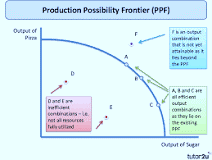 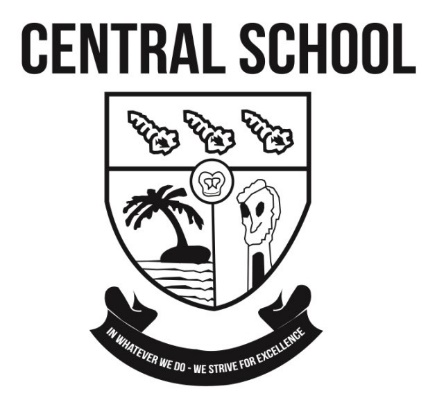 Production possibility frontier
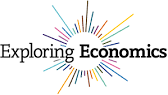 What Is the Production Possibility Frontier (PPF)? ... In macroeconomics, the PPF represents the point at which a country's economy is most efficiently producing its goods and services and, therefore, allocating its resources in the best way possible.

Jun 8, 2019
https://www.investopedia.com/terms/p/productionpossibilityfrontier.asp
[Speaker Notes: NOTE:
To change the  image on this slide, select the picture and delete it. Then click the Pictures icon in the placeholder to insert your own image.]
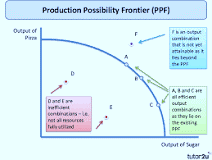 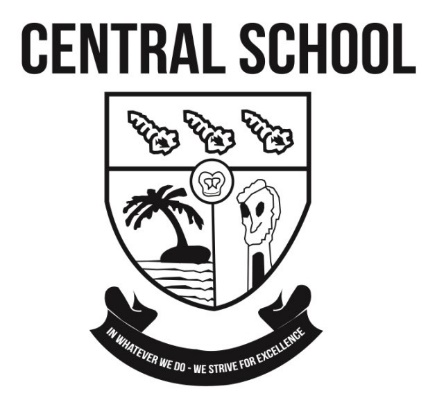 production possibility schedule in economics
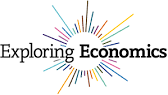 A table of numbers that illustrates the production possibilities of an economy--the alternative combinations of two goods that an economy can produce with given resources and technology. ... A production possibilities schedule is also used to derive the highly useful production possibilities curve (or frontier).
http://www.amosweb.com/cgi-bin/awb_nav.pl?s=wpd&c=dsp&k=production%20possibilities%20schedule
[Speaker Notes: NOTE:
To change the  image on this slide, select the picture and delete it. Then click the Pictures icon in the placeholder to insert your own image.]
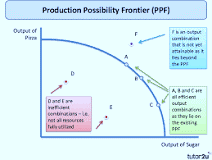 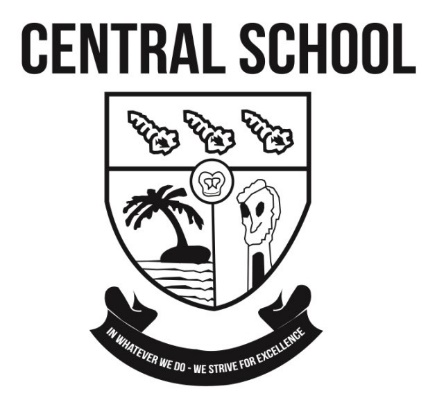 production possibility schedule in economics
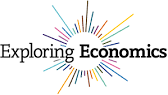 Vanuatu hypothetical example






Draw this schedule onto a line graph
[Speaker Notes: NOTE:
To change the  image on this slide, select the picture and delete it. Then click the Pictures icon in the placeholder to insert your own image.]
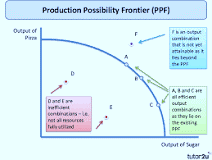 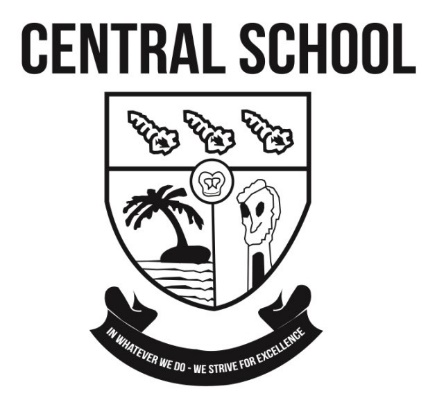 production possibility frontier in economics
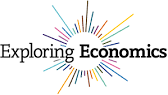 The concepts of scarcity, choice and opportunity cost can be explained with reference to the production possibility curve
Charlie Gihiala
https://thenotesrefinery.com/economics-essays/ppc-scarcitychoiceopportunitycost/
[Speaker Notes: NOTE:
To change the  image on this slide, select the picture and delete it. Then click the Pictures icon in the placeholder to insert your own image.]